3-752
Building Consumer and Enterprise Device Solutions with Windows 10 IoT
Cyra Richardson
Principal Group Program Manager
One App Platform
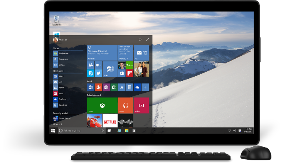 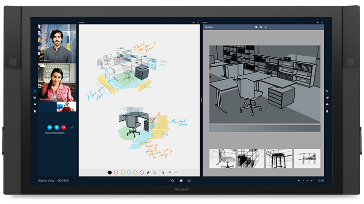 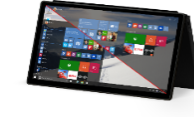 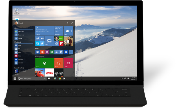 Multiple device families
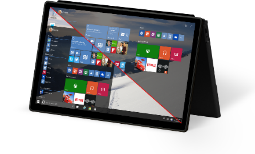 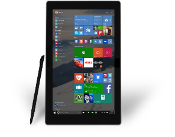 PC
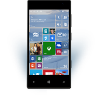 Surface Hub
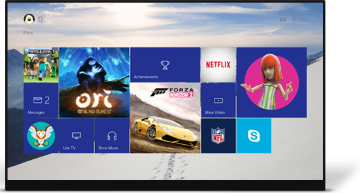 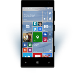 Mobile
Xbox
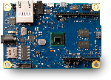 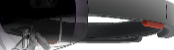 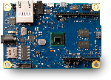 HoloLens
Devices +IoT
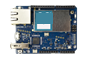 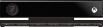 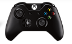 Adaptive user interface
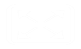 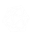 Commonstore and dev center
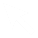 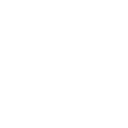 Naturaluser inputs
Commontoolset
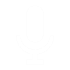 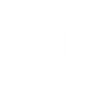 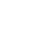 Common APIsand SDK
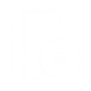 One Device Platform
Windows 10 for IoT DevicesThe power of Windows and the Windows ecosystem on my embedded devices gets me to value faster
Windows 10 IoT for Industry Devices



Windows 10 IoT for Mobile Devices



Windows 10 IoT for Small Devices
One Windows core scalable across devices

One universal app and driver platform

One management and deployment approach
Enterprise-grade security

Advanced Customization and lockdown capabilities

Continued innovation and support
Local connectivity

Cloud connectivity

Device services
Secure
One Windows Platform
Connected
Windows 10 IoT Editions
Requires desktop or desktop apps– Win32, .NET, WPF, etc. ?
For Industry Devices
Desktop Shell, Win32 apps
1 GB RAM, 16 GB Storage
Requires a Shell experience, multiple applications, Windows first-party applications, or mobile voice?
Windows Device Services
On all Windows IoT clients
Extends value of Windows for OEMs
OS telemetry, update management, interoperability
Azure IoT-ready
For Mobile Devices
Modern Shell
Mobile Chassis requirement
512 MB RAM, 4 GB storage
Otherwise
For Small Devices
Dedicated devices
Optional DisplayNo Shell/Store/MS Apps
256MB RAM, 2GB storage
Universal Apps
Broad Silicon Support
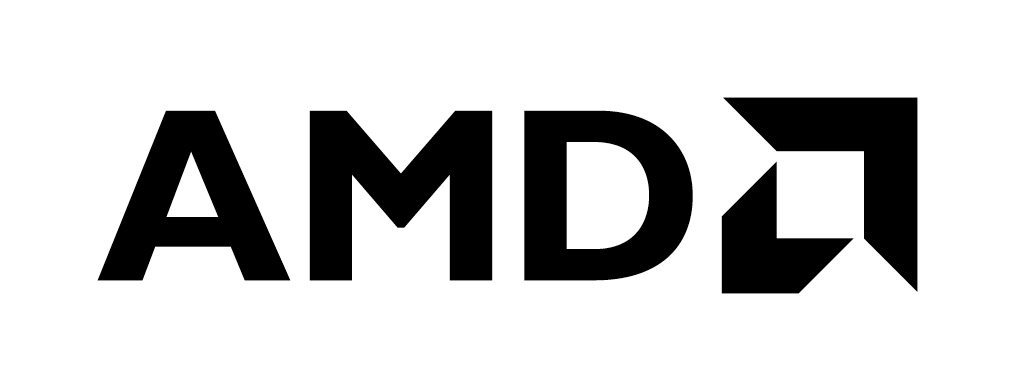 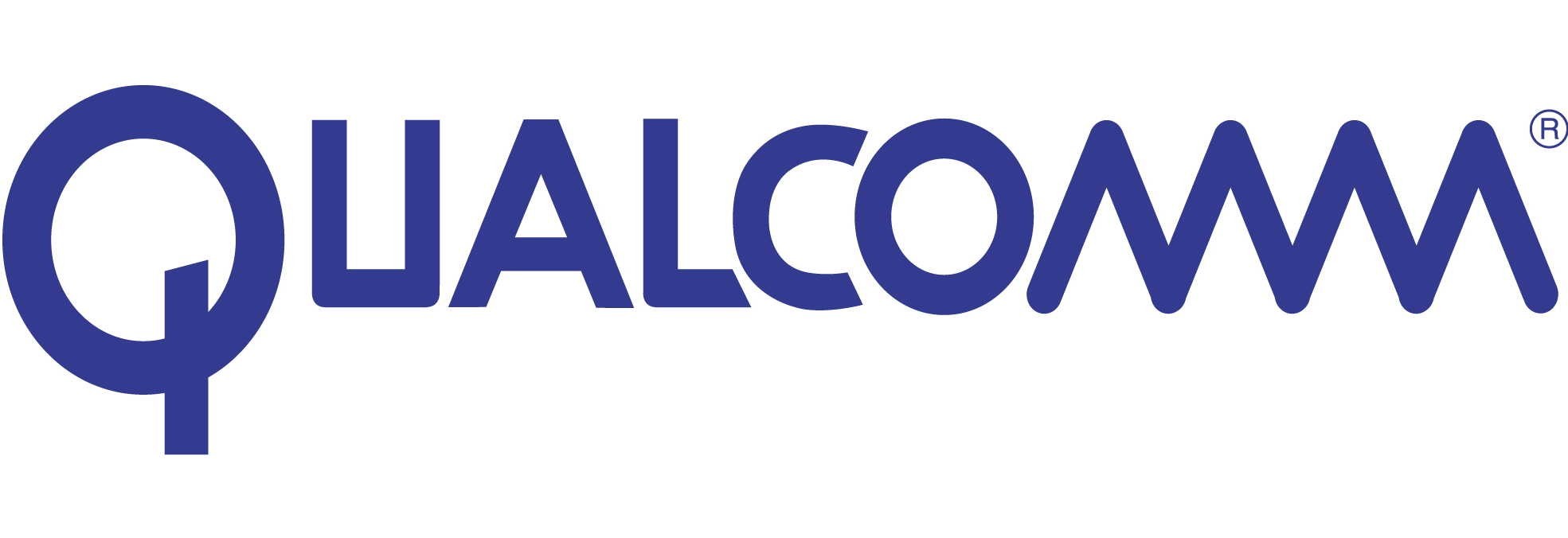 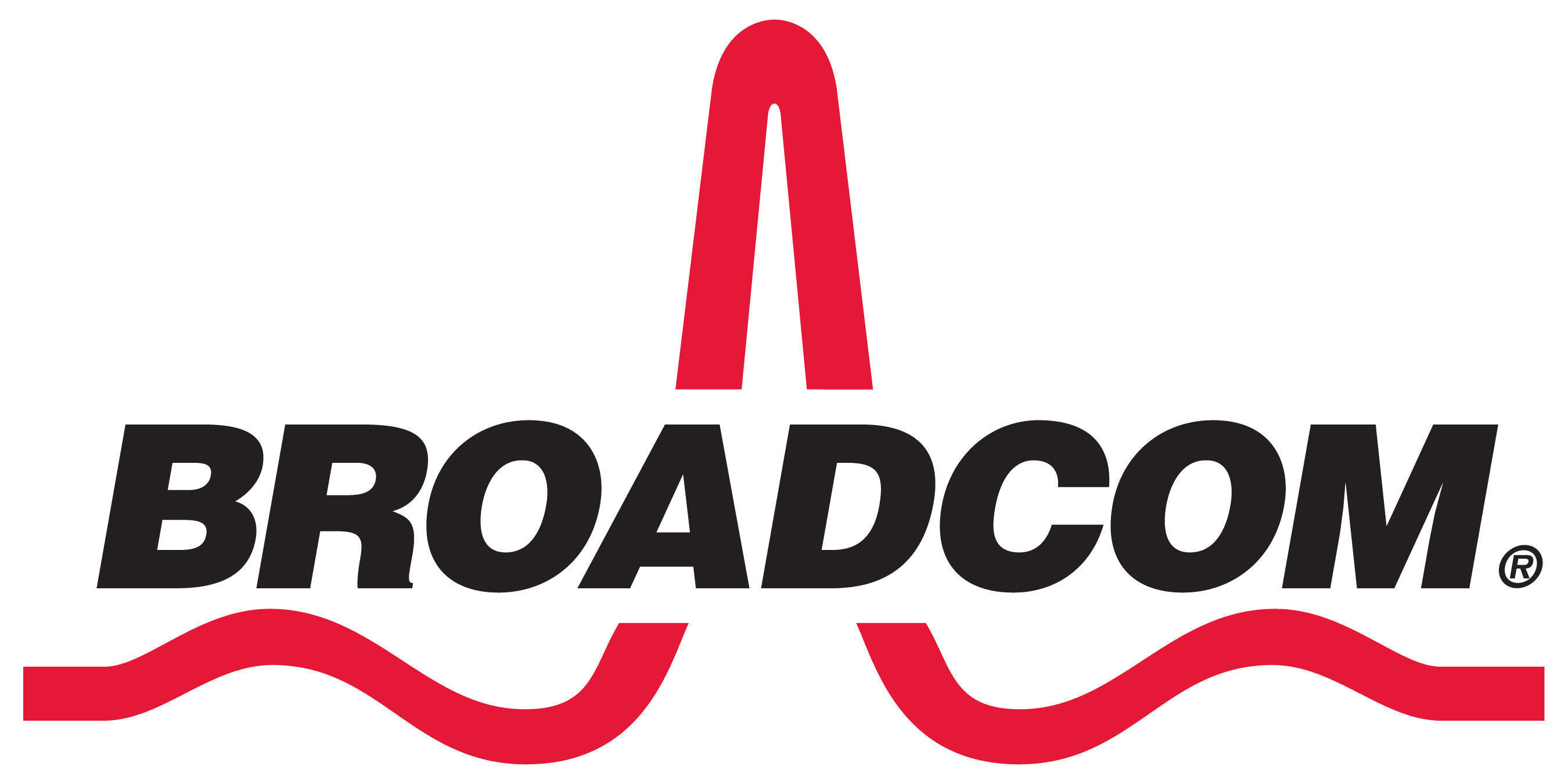 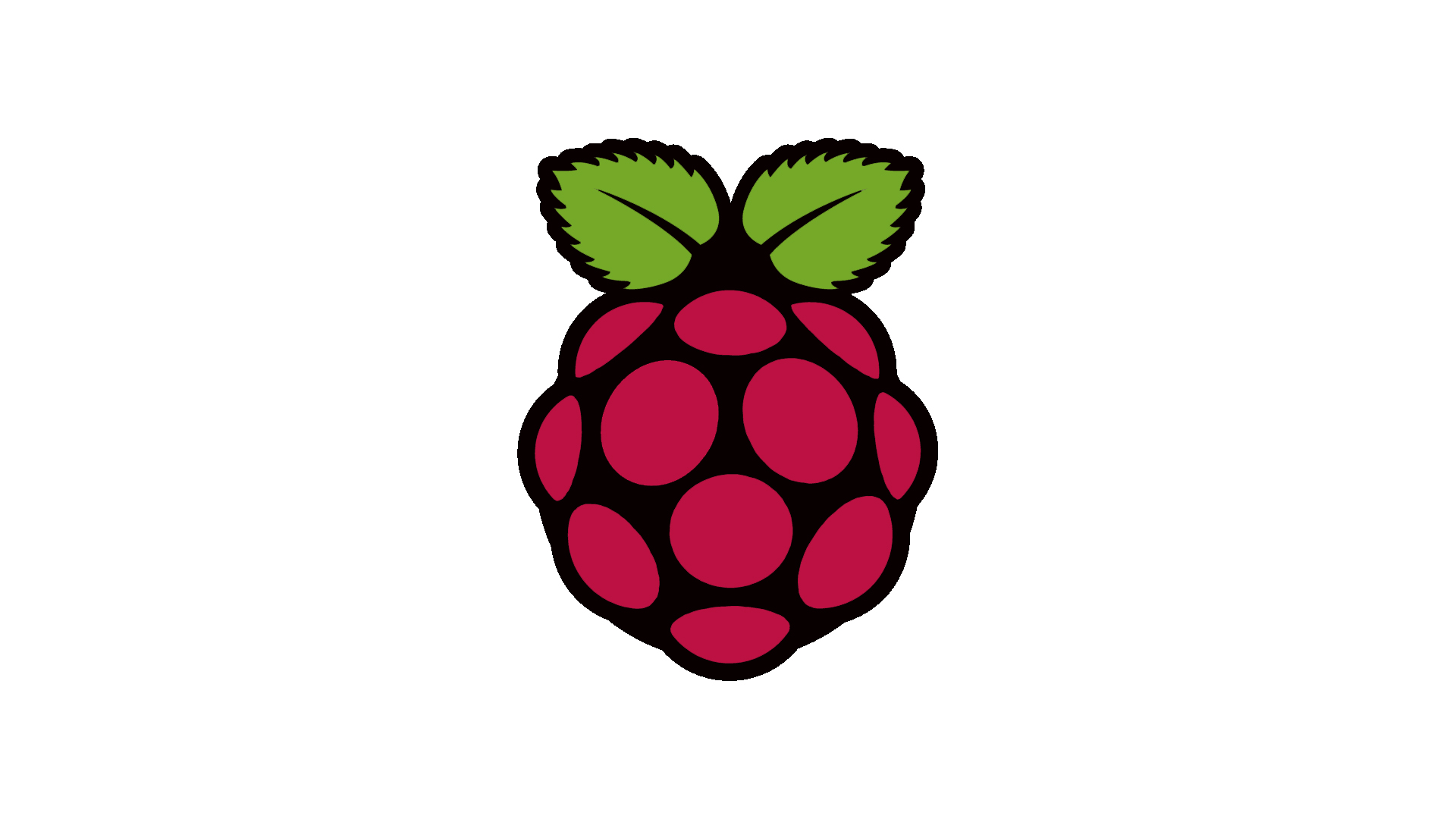 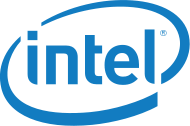 One Windows Platform
Reusing Code on Windows 10 IoT CoreUWP app portability
Cyra Richardson
One Windows Platform
Building IoT Devices with UWP:“Embedded Mode”
Policy Managed
Headless operation
Access to system settings 
power state, radio control and Wifi connection.
APIs to access busses
GPIO, I2C, SPI and easy access to custom hardware
Background applications for long running tasks 
Full control for your device, free of standard Process Lifecycle Management
One Windows Platform
Apps controlling hardwareUWP extensions on Windows 10 IoT Core
Cyra Richardson
OSS for IoT
Why
Innovation in IoT space drives developer productivity
How
Operate within communities’ norms
Contribute abstractions for IoT APIs (e.g. GPIO)

Prioritize IoT supporting projects (e.g. Python & Node.JS)
One Windows Platform
Building On-Device Management Experiences Node.JS used to create a web interface on Windows 10 IoT Core
Cyra Richardson
Windows 10 IoT – AllJoyn Overview
I can send notifications
I can send notifications.
I have a clock interface
I display notifications.
I have the  clock interface!
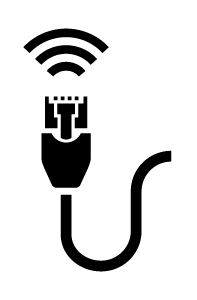 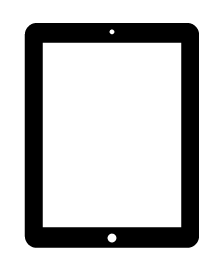 72°
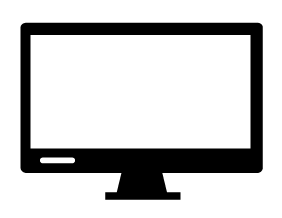 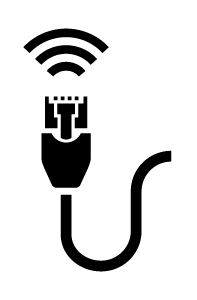 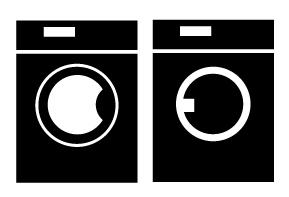 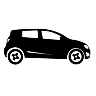 Your Devices Work Together
Across Protocol and Ecosystem Barriers
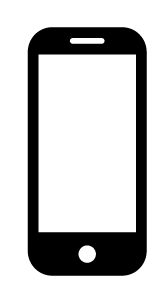 I display notifications.
I have the clock interface!
I can send and display notifications
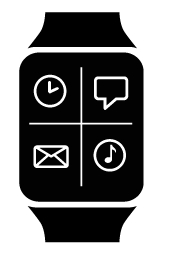 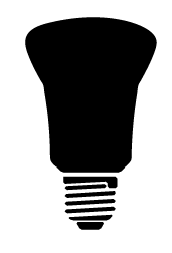 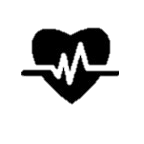 120
80
I can send notifications
I display notifications.
I have the clock interface!
I have lighting interface
Windows 10 IoT AllJoyn Device Network
Other Proximal
Devices
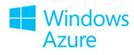 AllJoyn Node
AllJoyn Thin Client
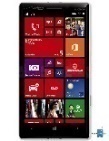 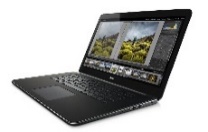 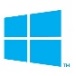 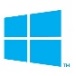 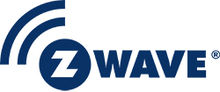 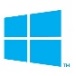 AllJoyn Common Inerface for Proximal and Cloud
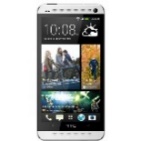 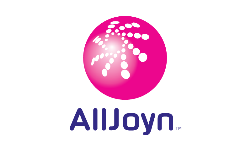 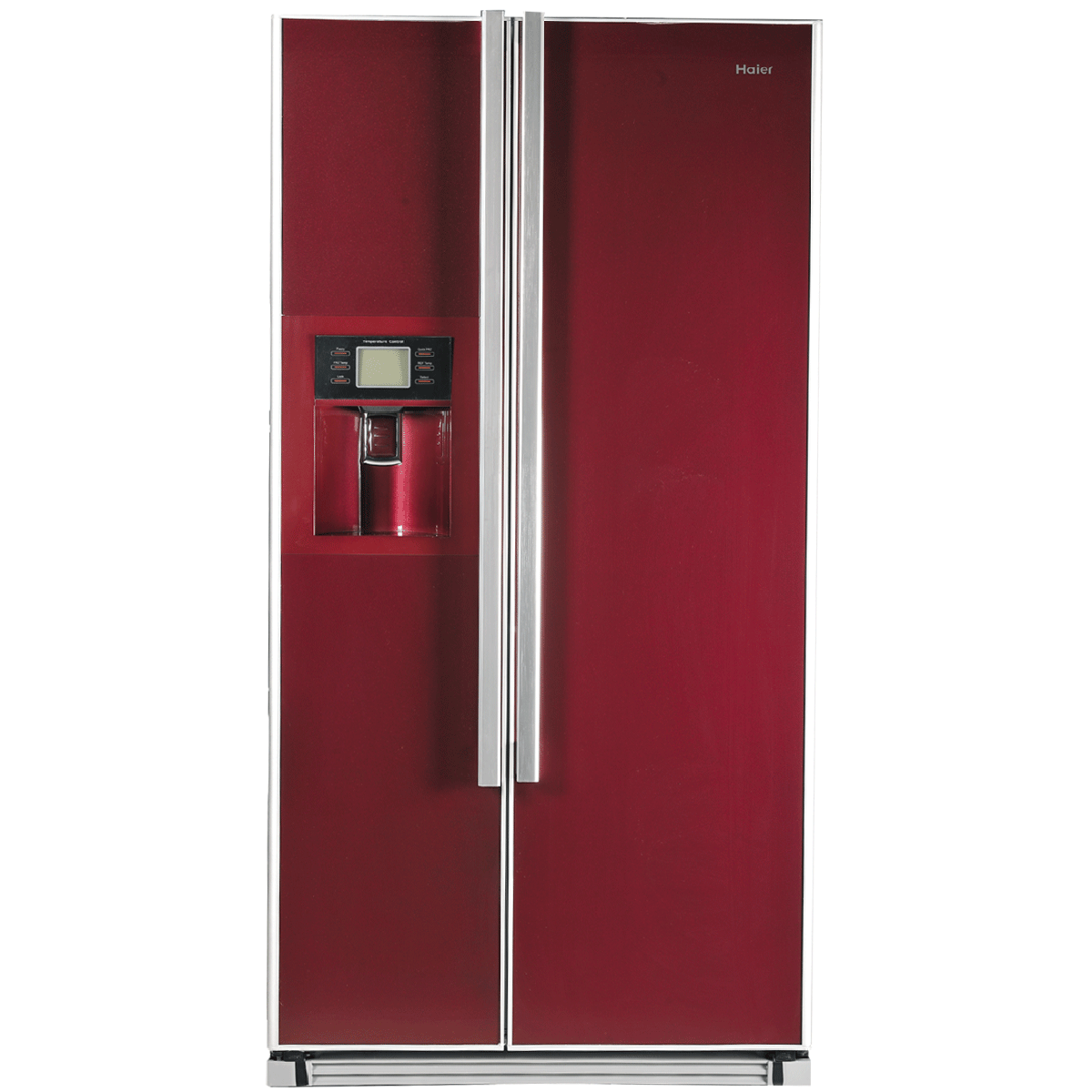 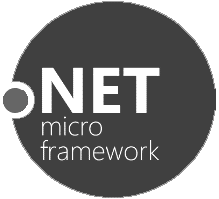 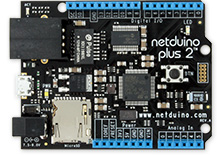 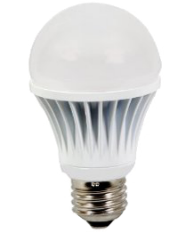 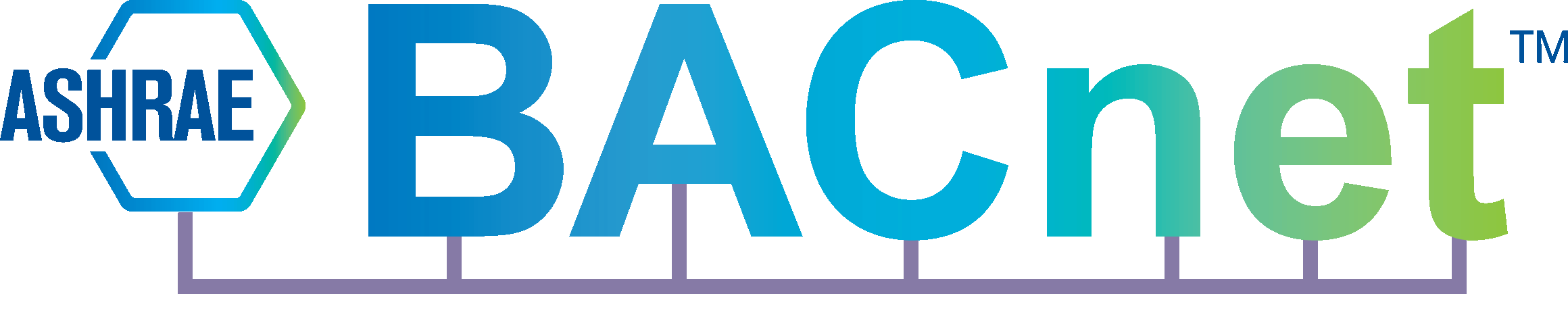 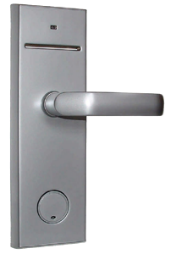 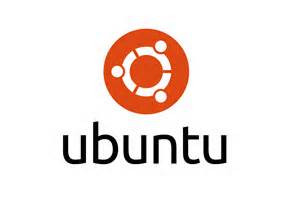 Wired Busses
USB, UART, I2C, GPIO…
AllJoyn as a common language
An application developer wants the temperature from any temperature sensor available.

Today:
	1. Search, Connect and Check Bluetooth temperature devices
	2. Search, Connect, and Check Zwave temperature devices
	3. Search, Connect, and Check Zigbee temperature devices
	4. etc…
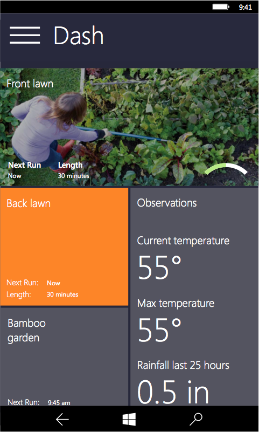 With AllJoyn the application developer only needs to look in one place! 
			
			new AllJoynBusAttachment();
			…
			new TemperatureSensorWatcher(watcherBus);
			…
await alljoynsensor[0].temperature;
Device Abstraction and InterconnectUsing Alljoyn on Windows 10 IoT Core
Cyra Richardson
Securing IoT Devices
TPM Protection
Malware Protection
”Secure Boot” and enable remote attestation with “Measured Boot”

Protect customer data 
Enterprise grade device encryption and secure key storage

Resist tampering 
Authenticity with a strong, hardware-bound device identity using Trusted Platform Modules (TPMs)
Win10 IoT TPM Options
On-Chip
Firmware
Discrete (I2C or SPI)
TPM Simulator
Customize Device Experience Based on Roles
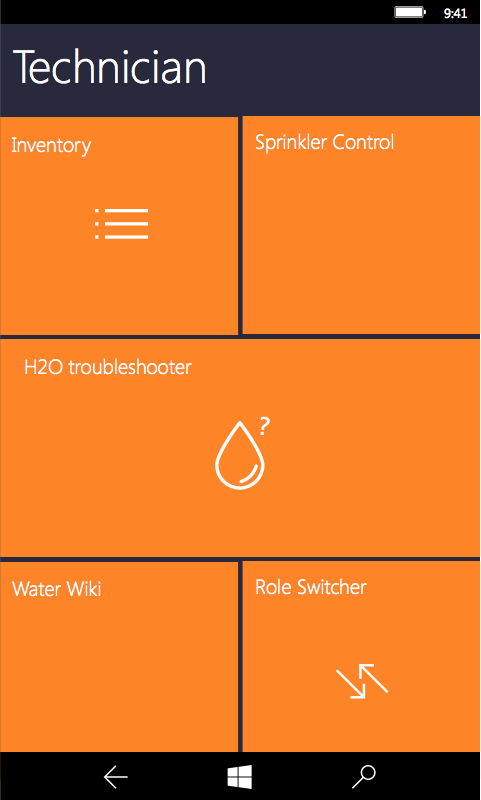 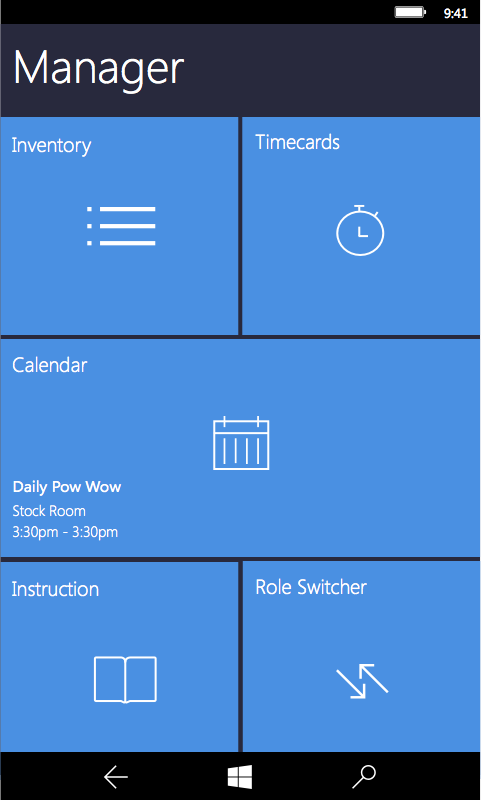 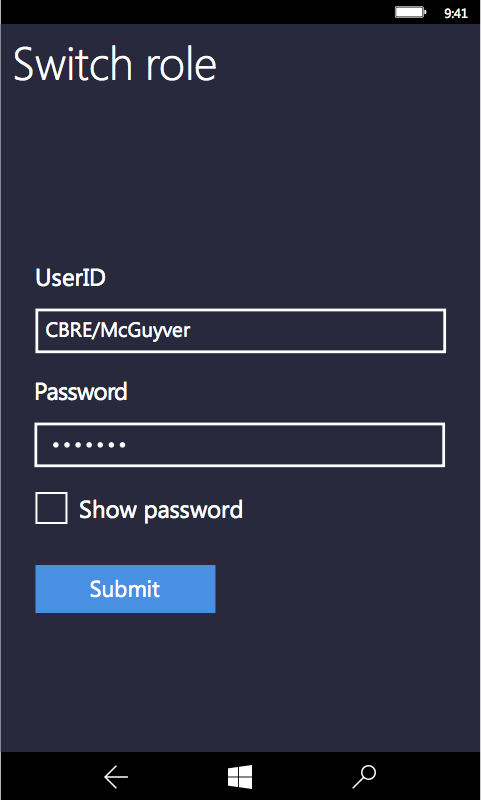 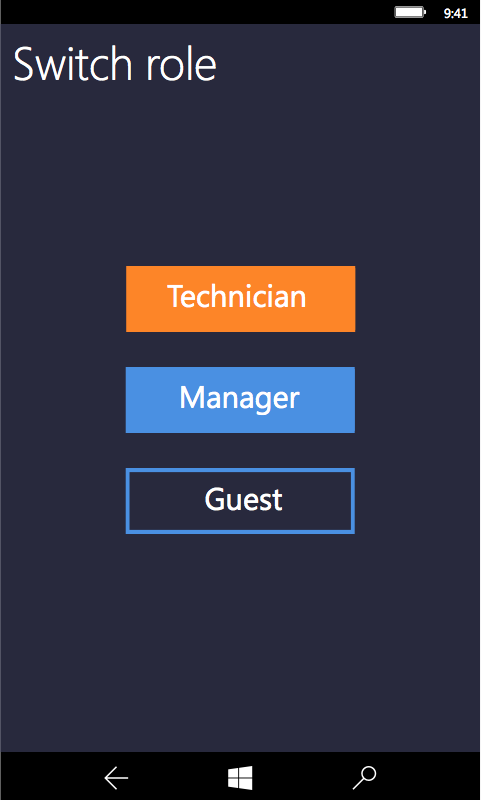 Choosing the Best Servicing Option For your Device
Always up to date - Features and security updates
Secure - get only security updates
Locked Down - Devices can be configured to never update
Consistent Device Management for all Windows 10 IoT devices
Many different devices on Windows IoT platforms; One device management surface for all
SC Config Man
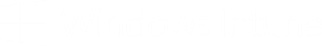 3rd Party MDM
OMA DM
Windows 10 IoT
Small Devices
Industry Devices
Mobile
Devices
Converged MDM Stack
Converged Servicing Stack
Common CSPs
One Windows Platform
Device Imaging: Full Flash Update
FFU image format is sector-based and describes all partitions on disk
FFU images created using Windows Imaging and Configuration Designer (WICD) or command-line tools (imageapp.exe)

FFU images flashed to up to 8 USB-tethered devices using ffutool.exe or directly to disk using WICD or dism.exe
FFU Device Imaging
OEMInput.xml
Device-Image.ffu
OS-Package.cab
FeatureManifest.xml
OS-Package.cab
OS Packages
FeatureManifest.xml
OS-Package.cab
OS-Package.cab
FeatureManifest.xml
WICD
or
IMAGEAPP
BSP Packages
FeatureManifest.xml
Device-Image.ffu
Kernel-mode Driver
Kernel-mode Driver
FeatureManifest.xml
Driver Packages
FeatureManifest.xml
CustomApp.appx
CustomApp.appx
CustomApp.appx
OEMCustomization.xml
FFU Device Imaging
Flash to up-to 8 tethered Windows devices
Device-Image.ffu
FFUTOOL
…
or
Write directly to disk
WICD 
or 
DISM
EFI Partition
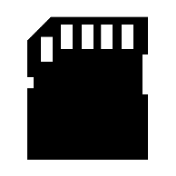 Configure OS to create your device experience
Windows Image Configuration Designer (ICD) making it easier for OEM partners to create industry devices
Customize with Universal Applications, Drivers, Configuration settings

Design-in Lockdown settings

Customize experience including startup screen

Test experience on target device
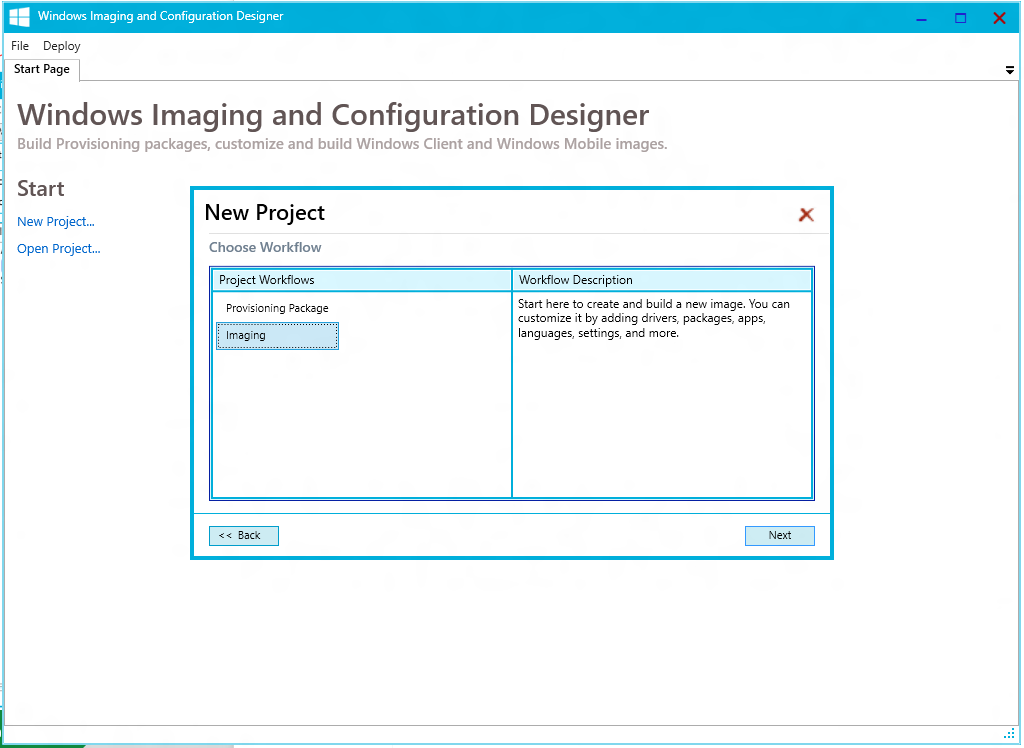 Provisioning Package
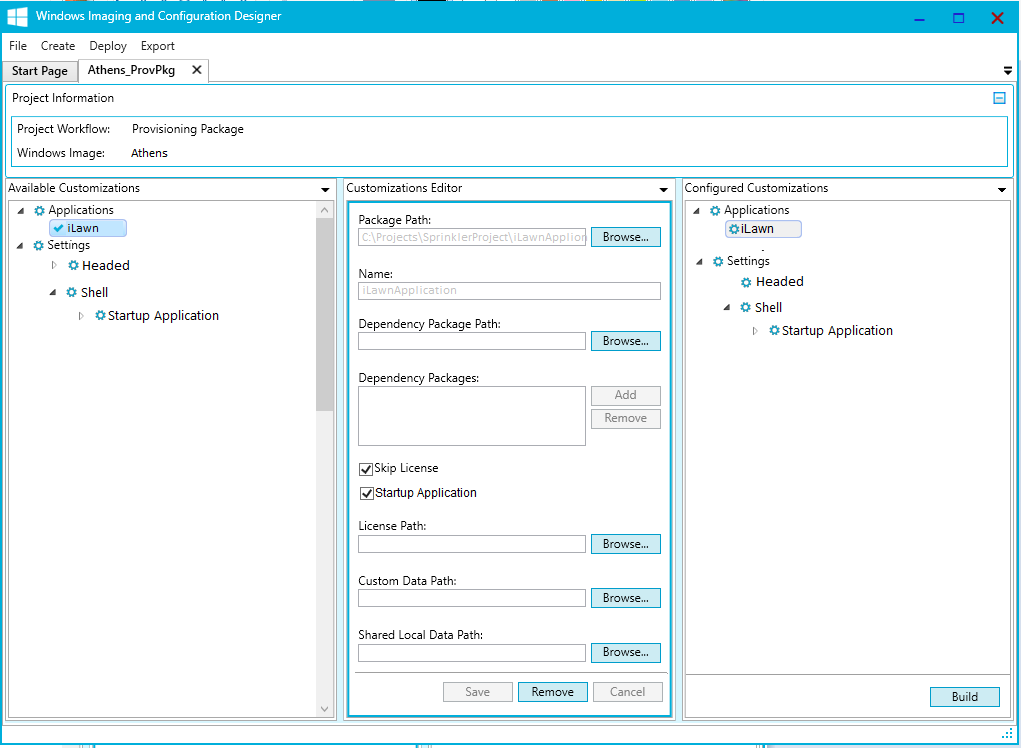 IndustryDevice
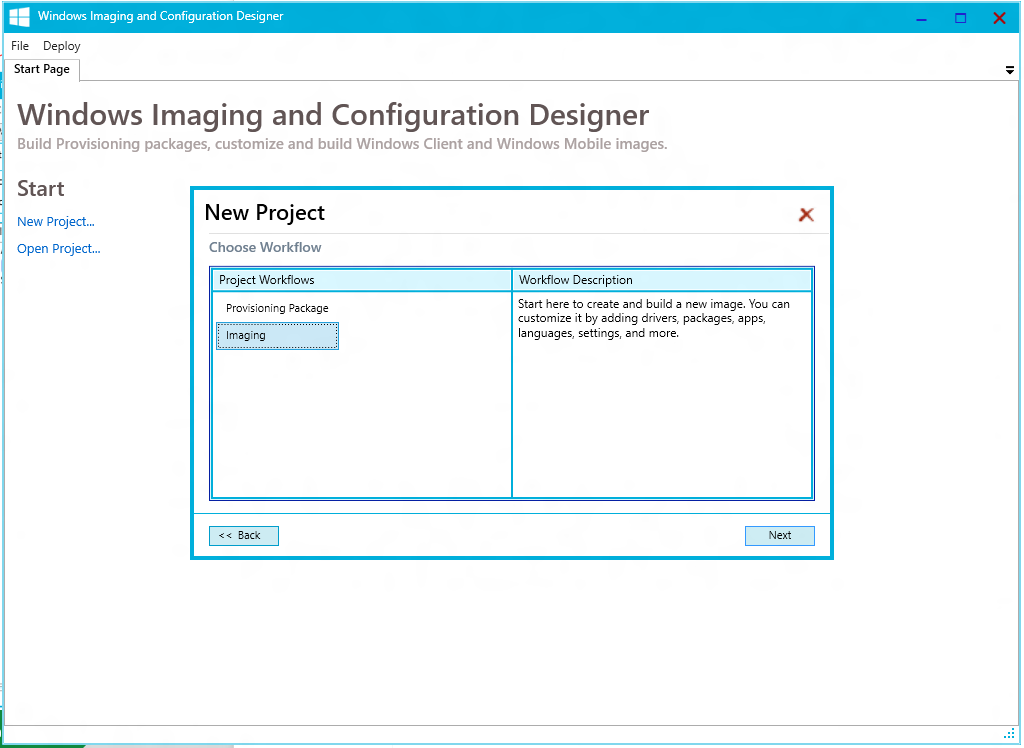 MobileDevice
Image
wim / ffu
Image Configuration Designer
SmallDevice
One tool for all your OS configuration needs
Call to Action
Get your application working on UWP
Try your UWP app on “Athens” on Raspberry Pi 2
Join us on www.WindowsOnDevices.com for more info